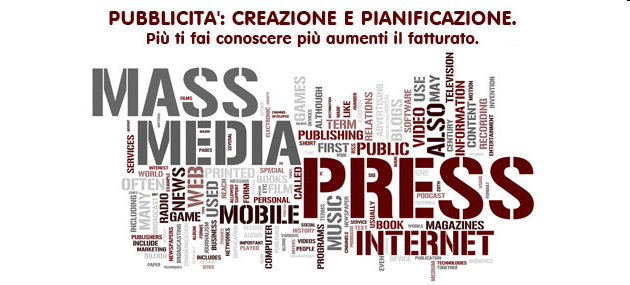 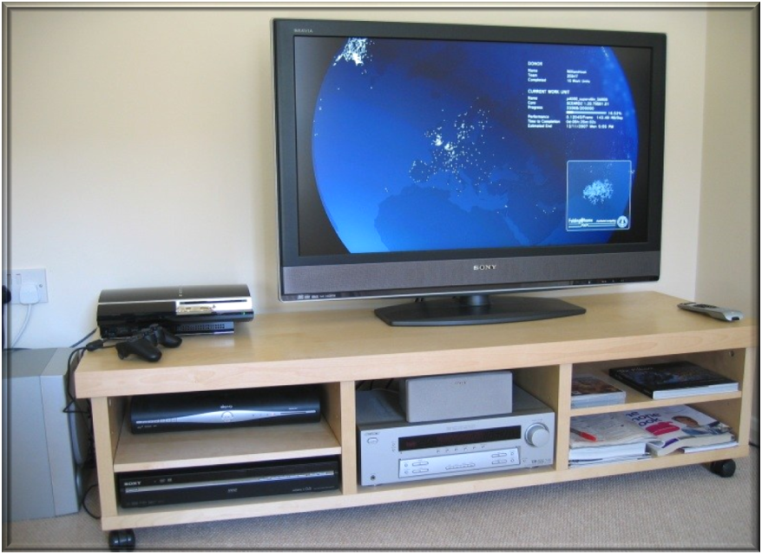 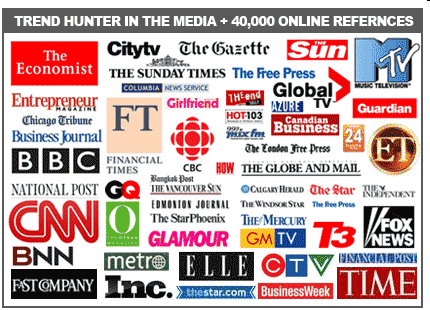 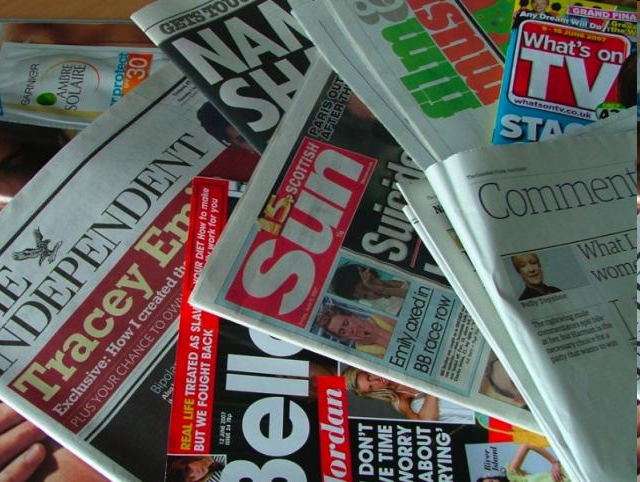 Mass Media
Mass media is a broad concept. It includes 
radio, television, newspapers, magazines, 
Internet and else. 
It informs us about current affairs in the world. It 
educates us, gives a possibility to learn 
something new. 
 Millions of people watch TV every day, listen to 
the radio in cars, read newspaper and 
magazines.
Newspapers
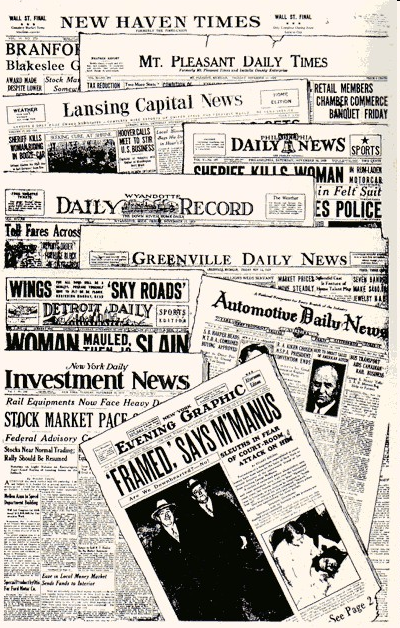 A newspaper is a
publication containing 
news and information and
advertising, usually 
printed on low-cost paper 
called newsprint. It may 
be general or special 
interest, most often 
published daily or 
weekly.
The first newspaper
The first printed newspaper was 
published in 1605, and the form has thrived even in the face of competition from technologies such 
as radio and television.
Television
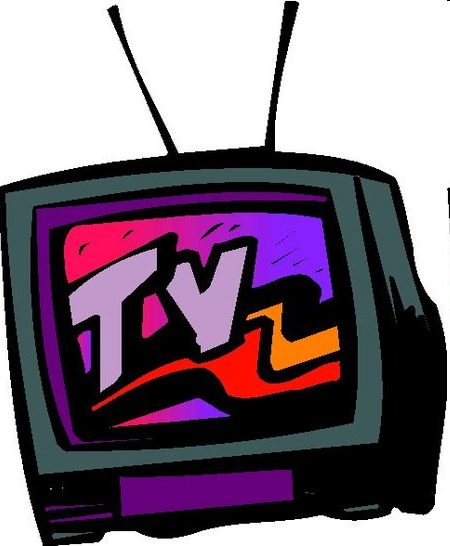 Television (TV) is a 
telecommunication medium 
for transmitting and 
receiving moving images 
that can be monochrome 
(black-and-white) or 
colored, with or without 
accompanying sounds
RADIO
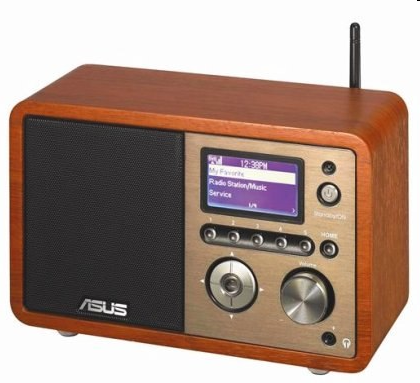 Radio - much more 
than the TV without 
seeing. It is not clear, 
but true.
Book
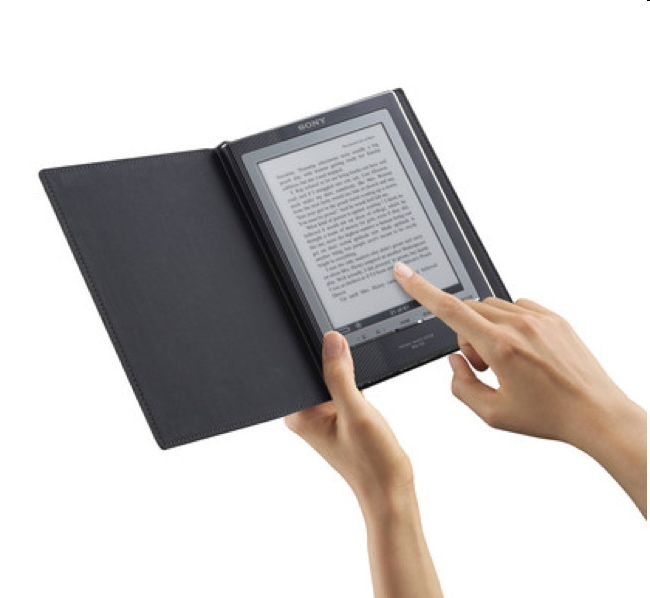 A book is a collection of sheets 
of paper, parchment or other 
material with a piece of text 
written on them, bound together 
along one edge within covers. A 
book is also a literary 
work or a main division of such 
a work. A book produced in 
electronic format is known as 
an e-book.
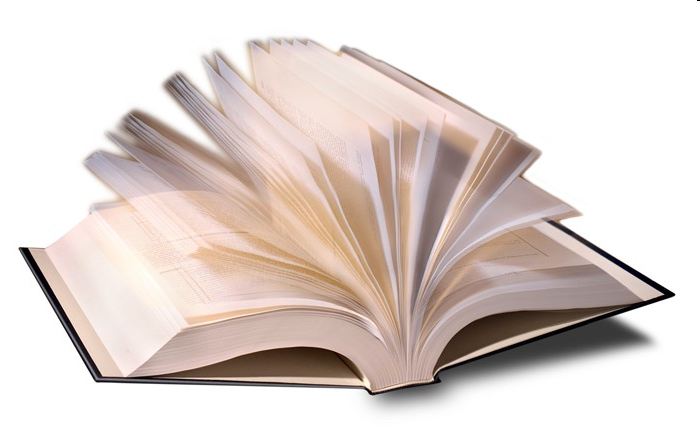 Internet
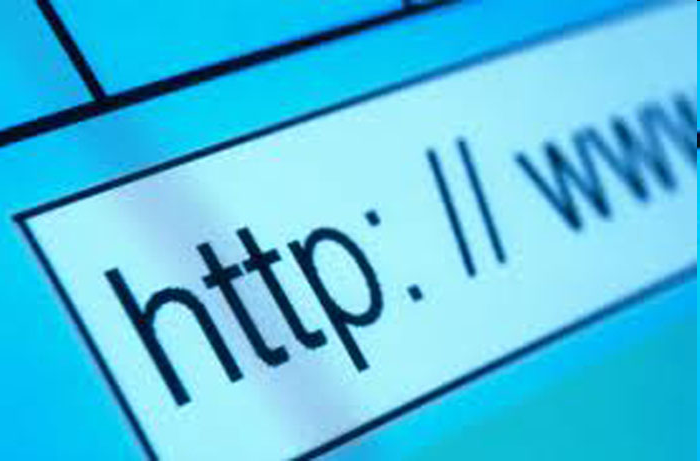 The Internet is a 
more interactive medium of mass media, 
and can be briefly described as "a 
network of networks". Specifically, it is
the worldwide, publicly accessible 
network of interconnected computer 
networks that transmit data by packet 
switching using the standard Internet 
Protocol (IP). It consists of millions of 
smaller domestic, academic, business, 
and governmental networks, which 
together carry various information and 
services, such as email, online chat, file 
transfer, and the interlinked web pages 
and other documents of the World Wide 
Web.
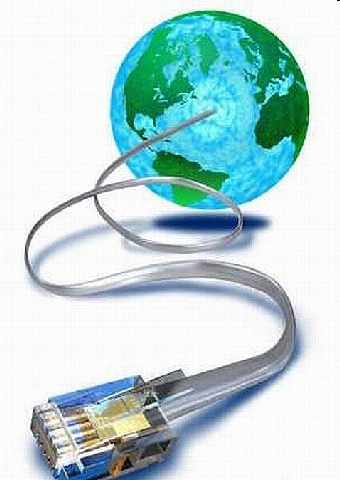 Outdoor media
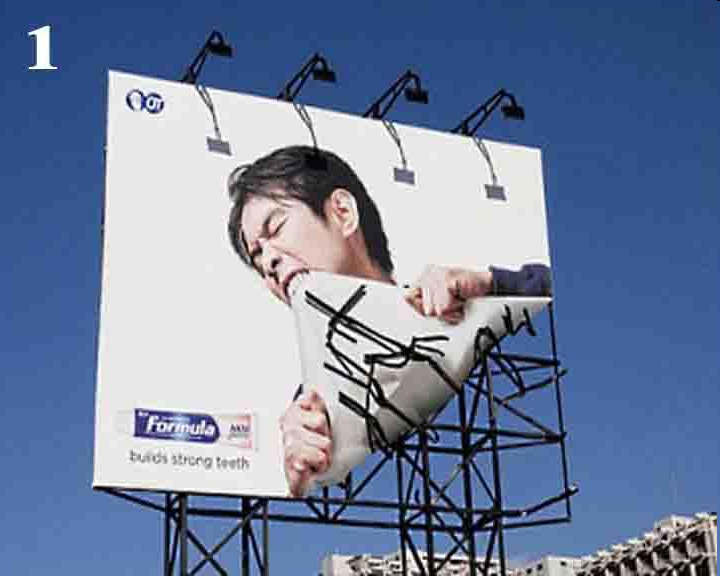 Outdoor media is a form of 
mass mediawhich comprises 
billboards, signs, placards placed 
inside and outside of commercial 
buildings/objects like 
shops/buses, flying billboards 
(signs in tow of airplanes), 
blimps, and skywriting. 
Many commercial advertisers use 
this form of mass media when 
advertising in sports stadiums.
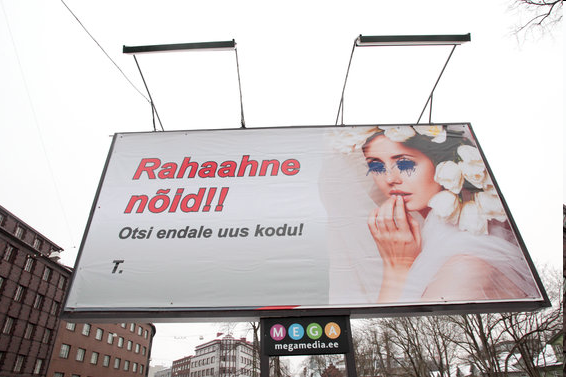